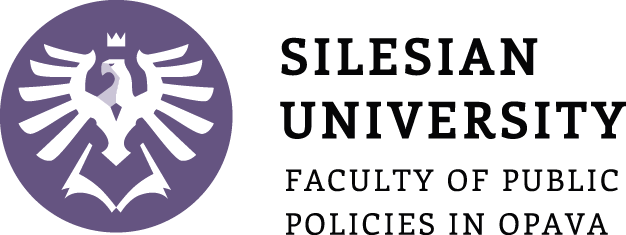 About the University
Silesian University in Opava was founded in 1991. 

Faculty of Philosophy and Science in Opava
Faculty of Public Policies in Opava
Mathematical Institute in Opava
Institute of Physics in Opava
School of Business Administration in Karviná
[Speaker Notes: csvukrs]
About Opava
Area: 90,61 km²
Population: 56 834
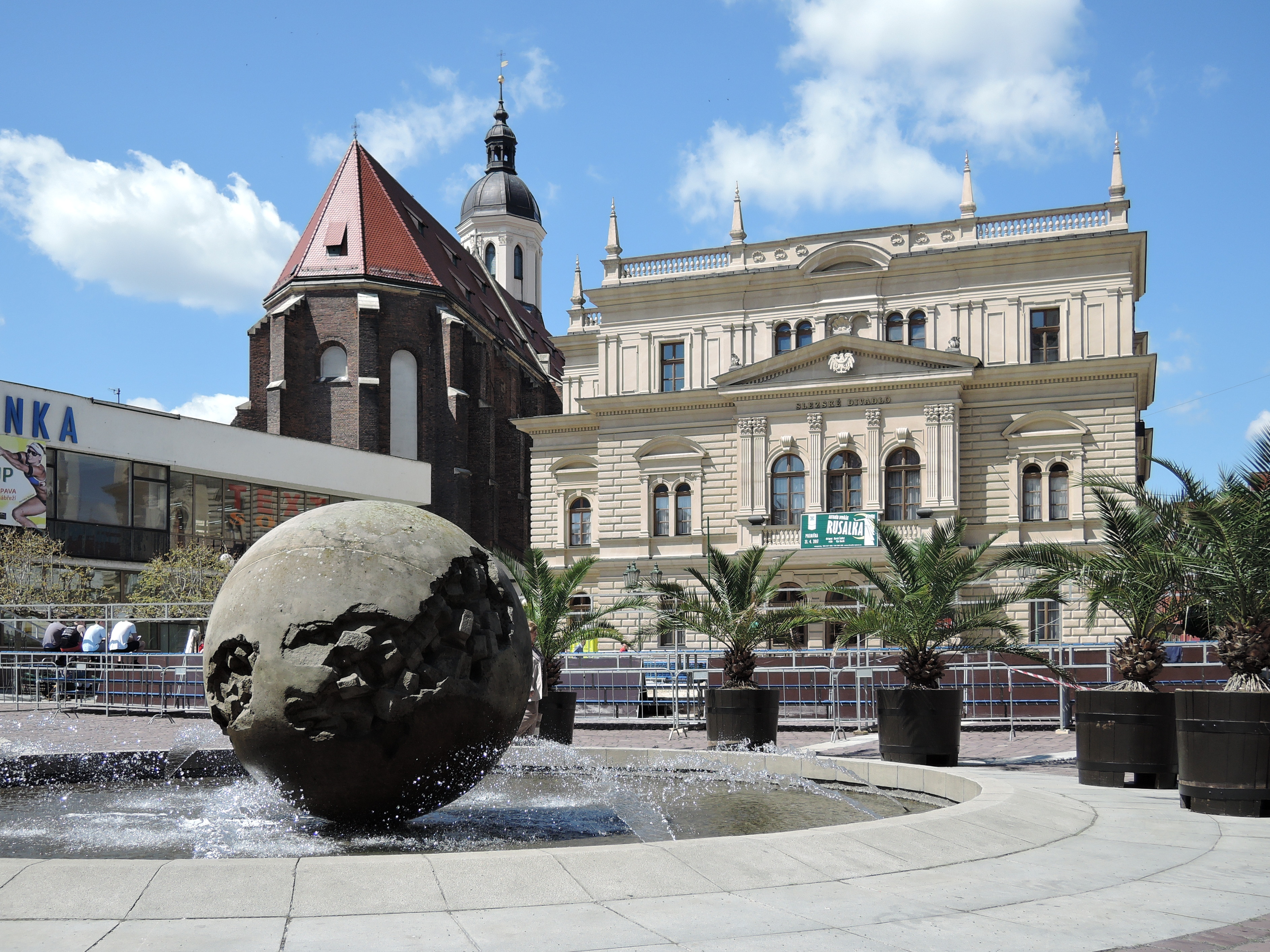 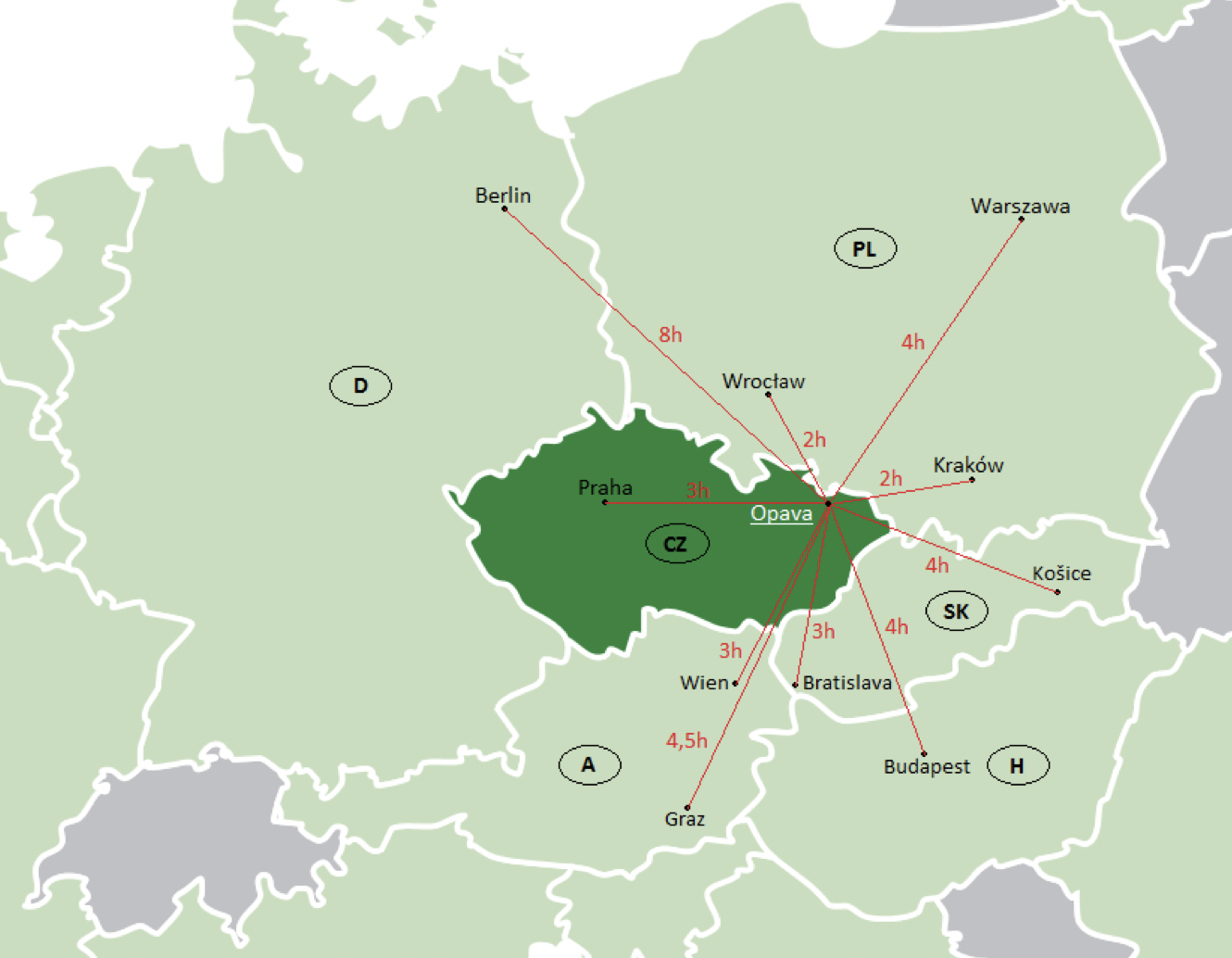 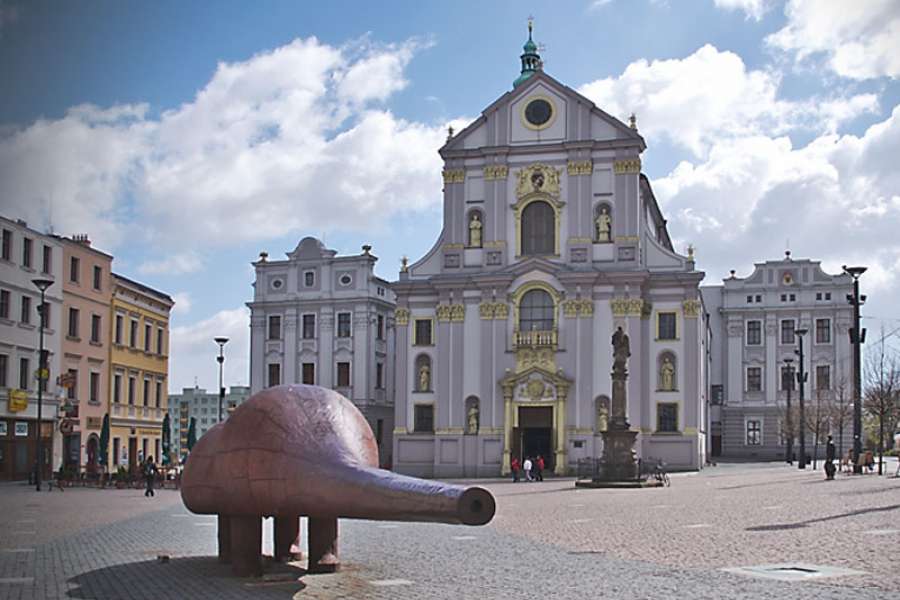 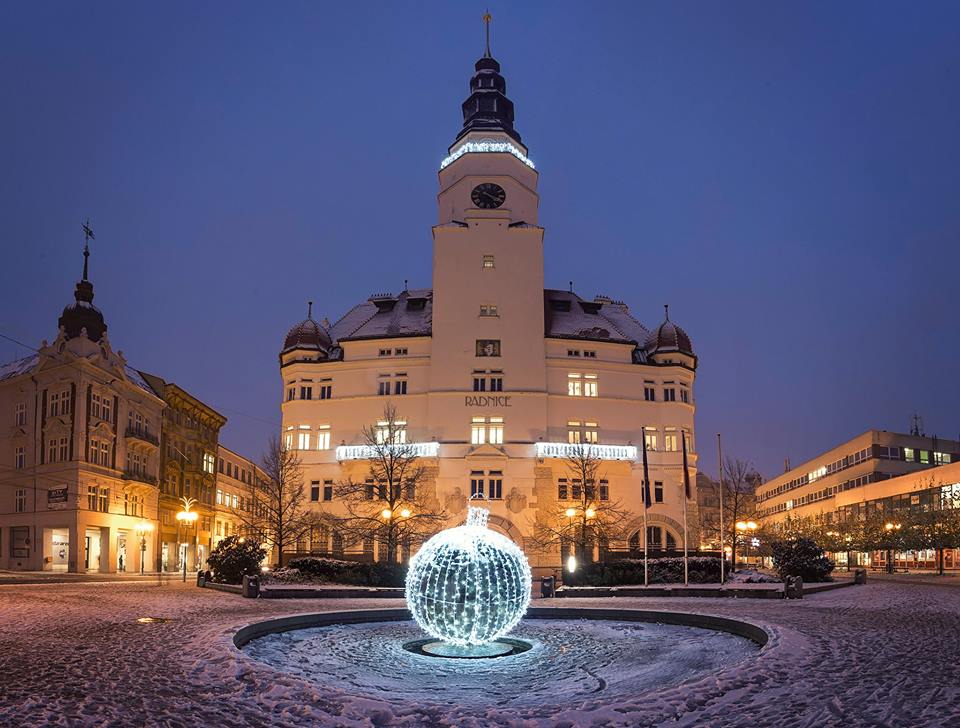 Culture life, free time and sport activities
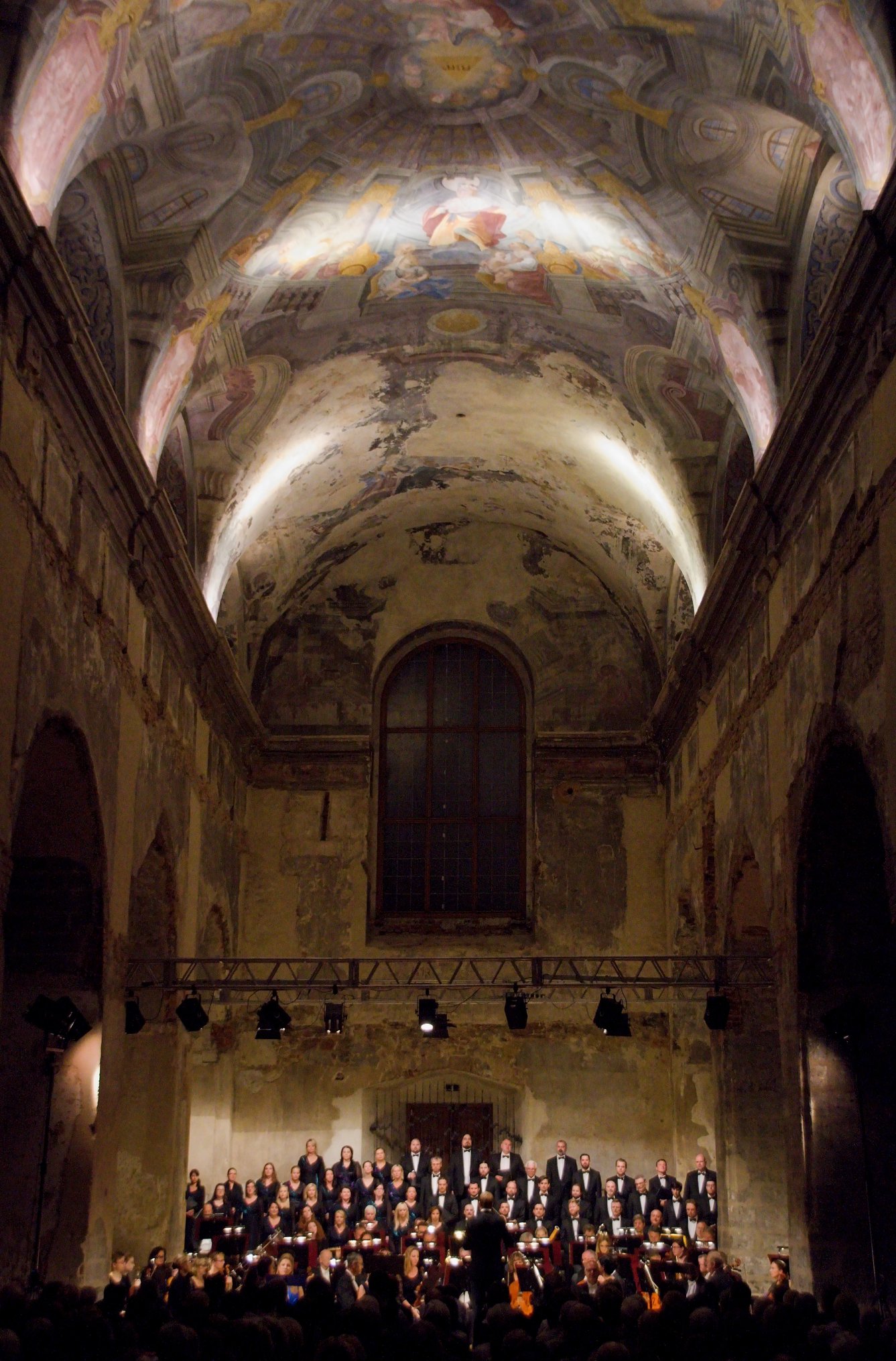 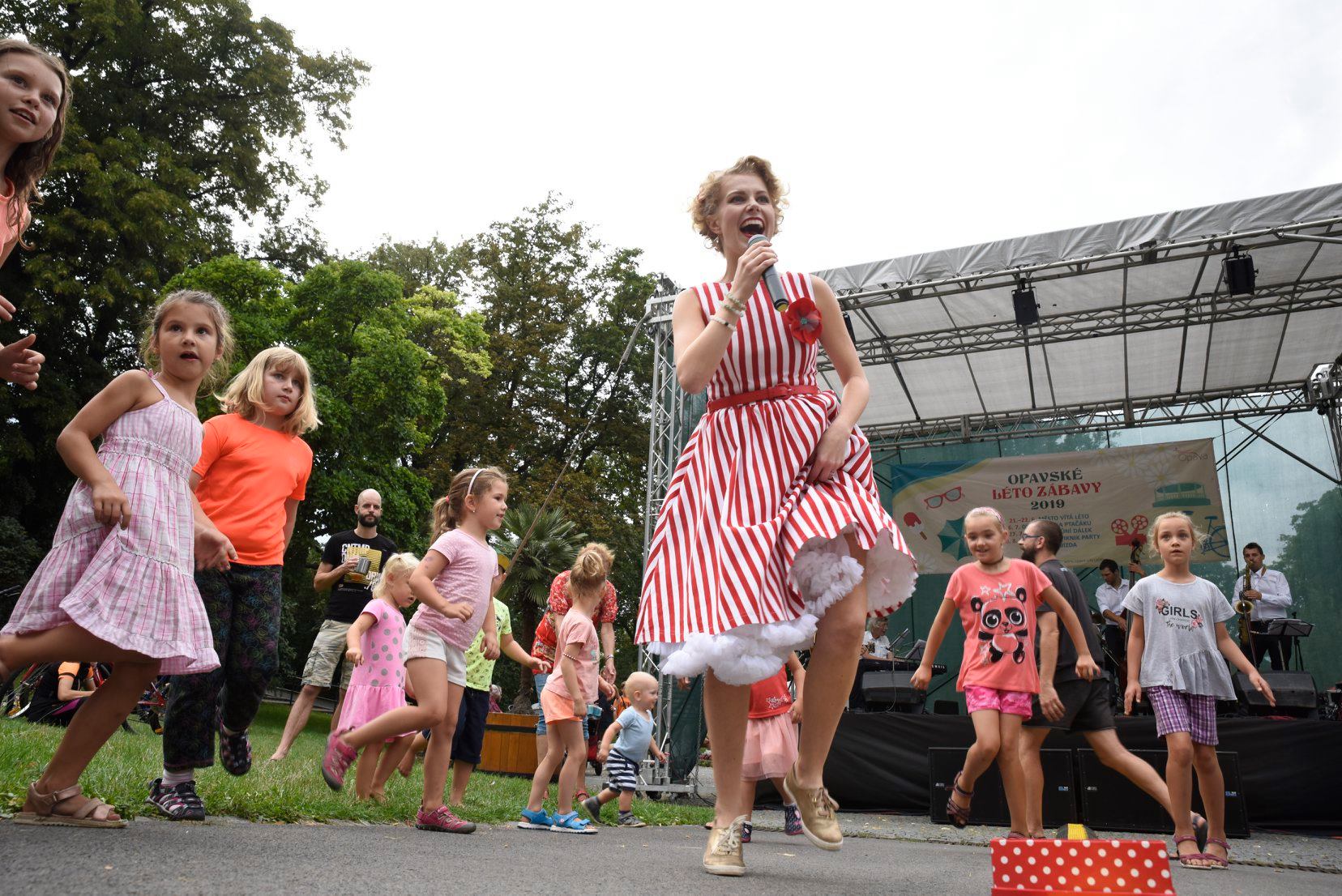 Festivals
Events
Exhibitions
Theatre
Museum
Parks
Sport
Pubs & Restaurants
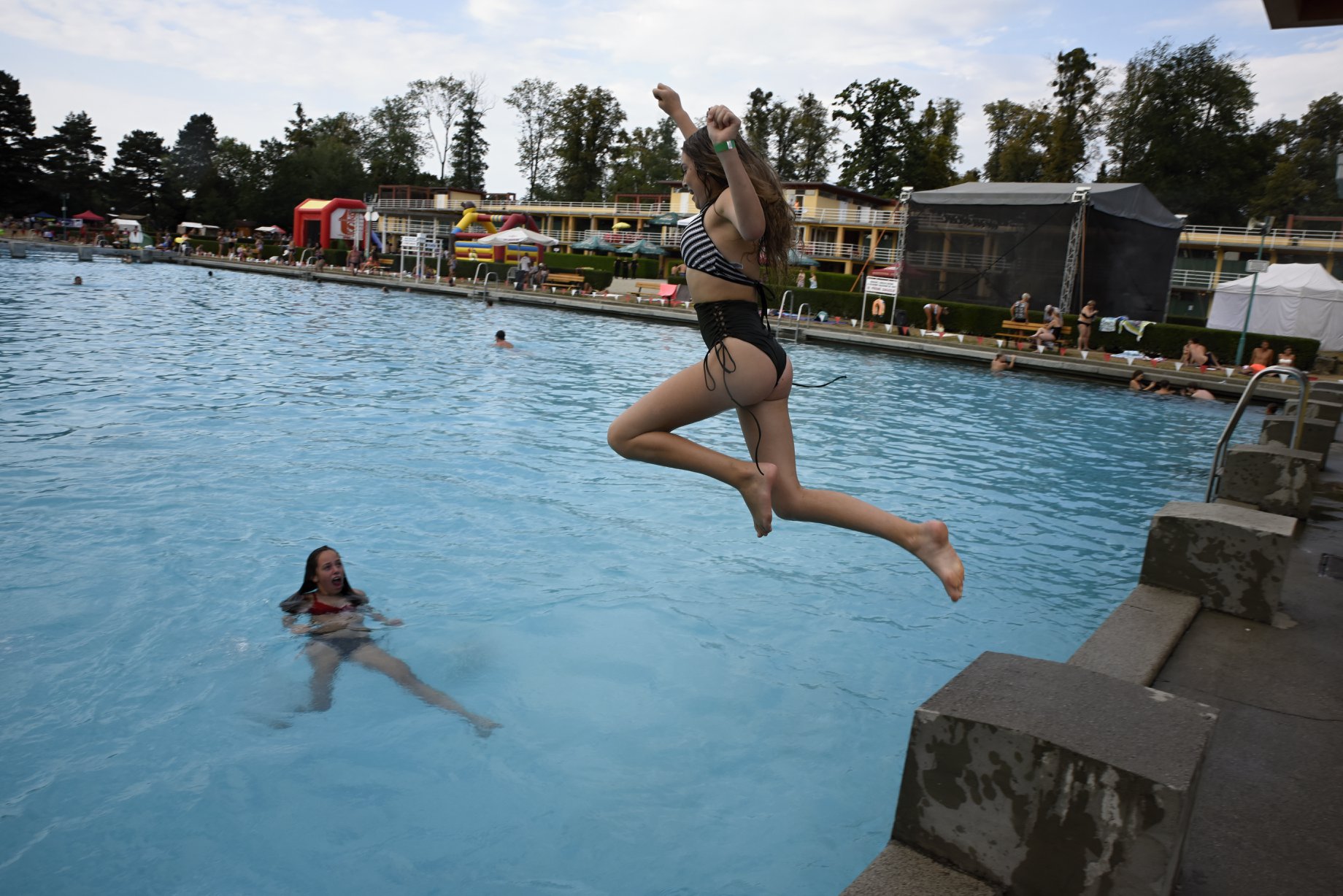 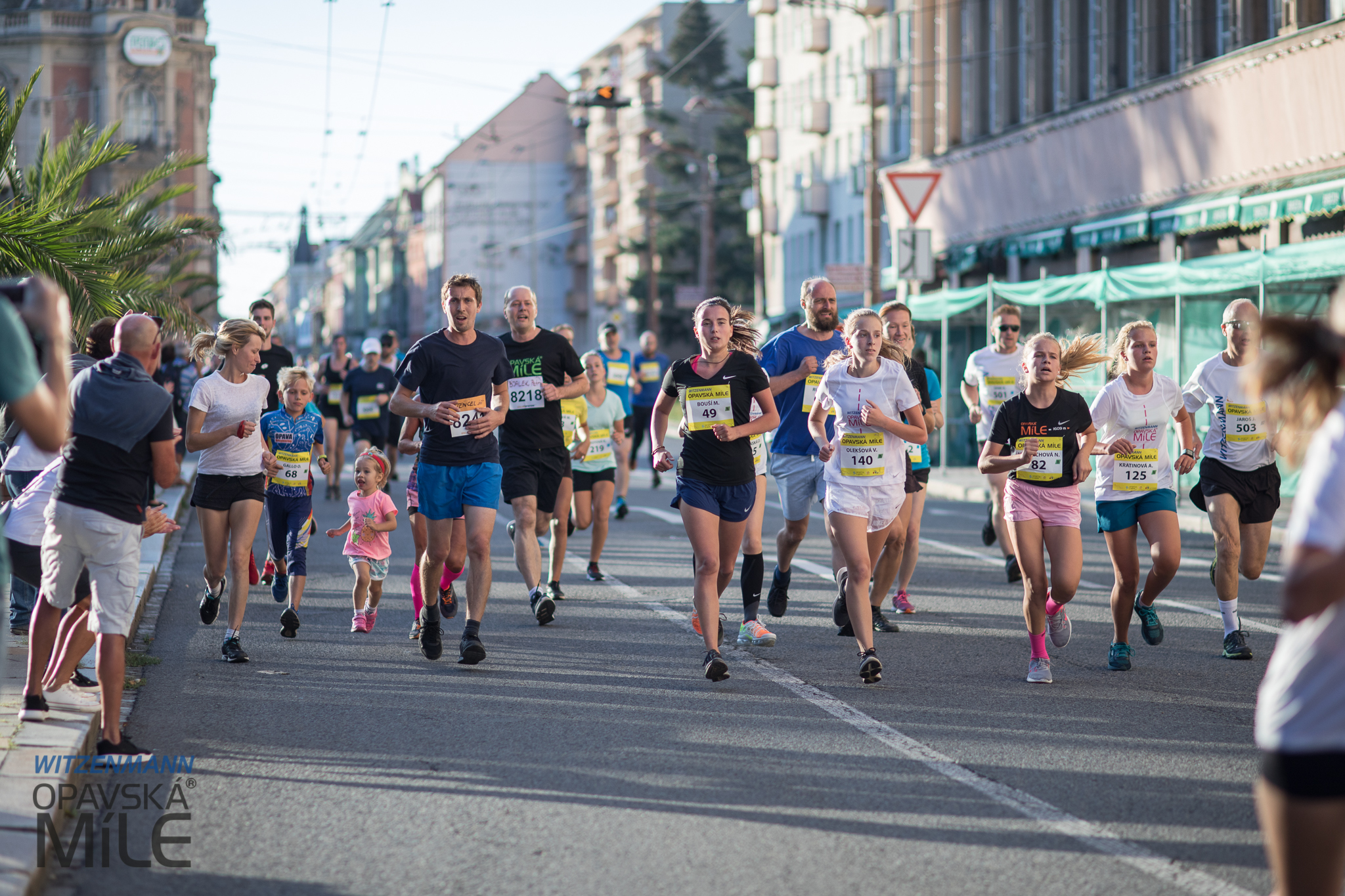 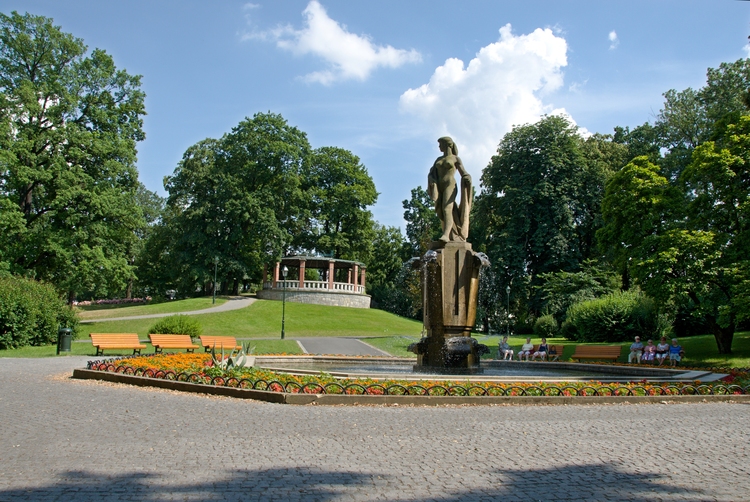 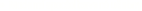 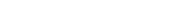 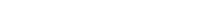 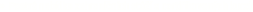 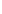 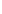 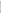 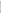 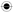 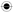 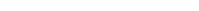 Faculty of Public Policies in Opava
The Faculty of Public Policies was established in 2008.


Vocational degree programmes with high share of practical education
Study in modern specialized classrooms
Varied offers of international internships and certified courses
Extensive cooperation with foreign partners
Involvement in research
Degree Programmes and Institutes
Graduates find wide application in a number of practical study programmes!
Paramedical programmes
- General Nurse
- Dental hygiene
- Pediatric Nursing
- Midwifery

Psychologically Oriented Programmes
- Special Education
- Social Pathology and Prevention
- Educational Care for the Elderly

Programmes in Public Administration
- Public Administration and Social Policy
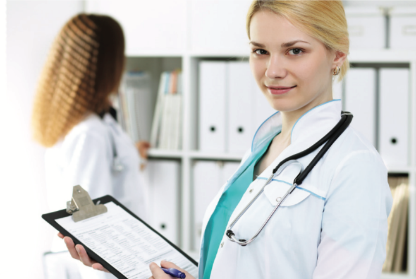 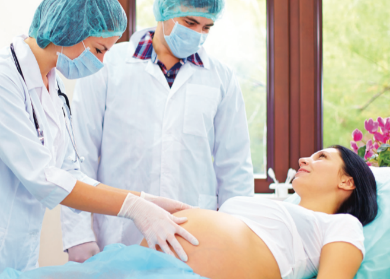 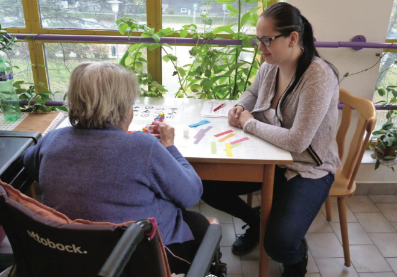 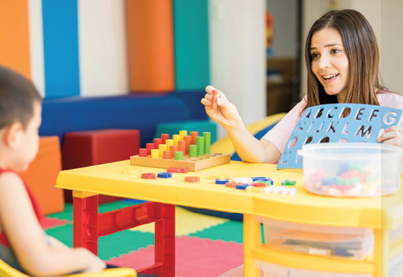 Partner Universities - Erasmus+ and CEEPUS
Within the Erasmus + framework, we cooperate with Slovakia, Hungary, Slovenia, Italy, Poland, Germany, Spain, Portugal, Croatia, Latvia, Turkey and Bulgaria




Within the CEEPUS framework, we cooperate with the Czech Republic, Slovakia, Poland, Hungary, Slovenia, Bulgaria, Northern Macedonia, Montenegro, Romania and Austria
Map of Erasmus+
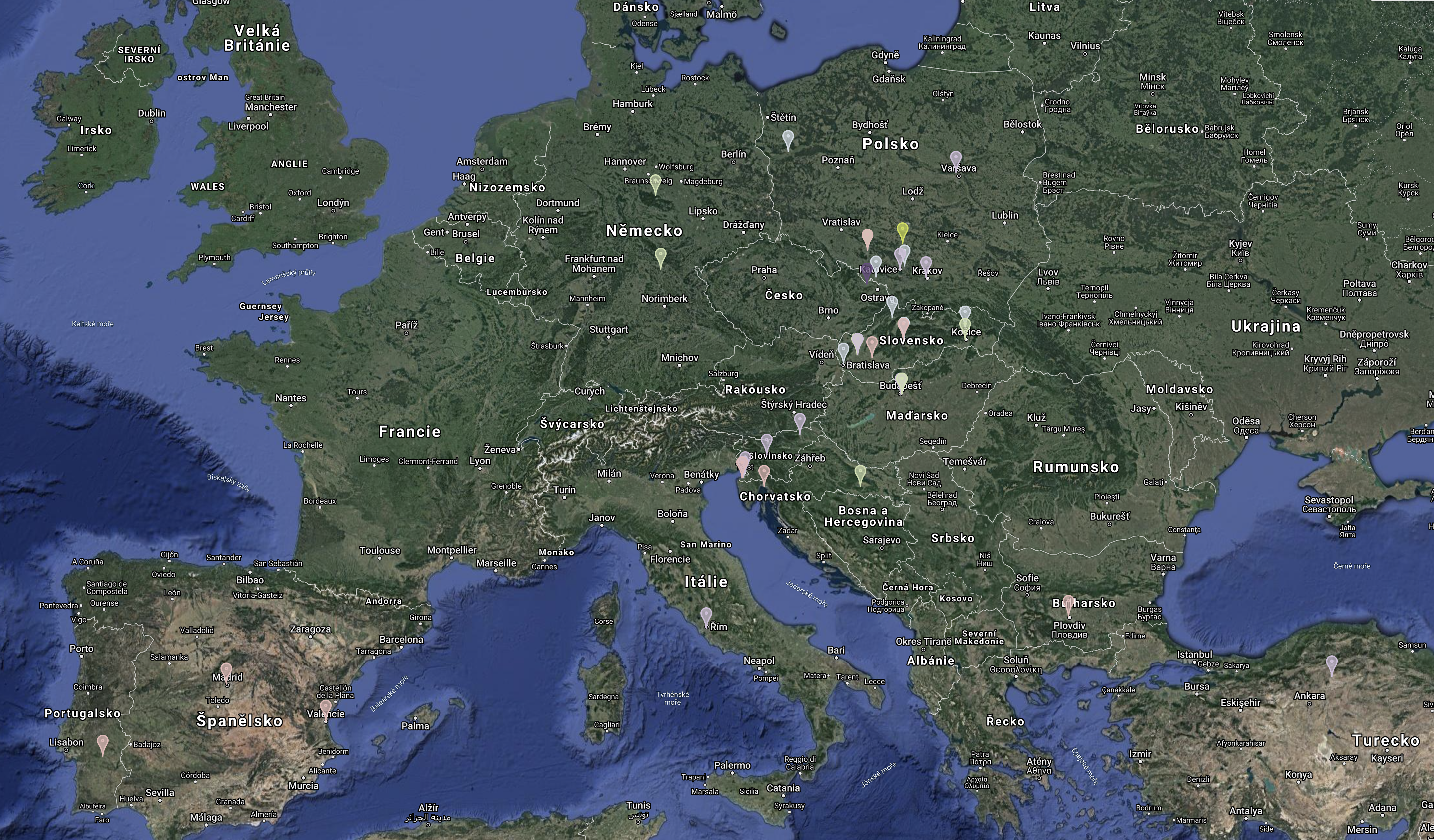 Scientific Journals
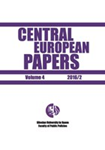 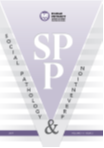 Central European Papers (C.E.P.)



Social Pathology and Prevention (S.P.P.)



Nursing Perspectives


Public Administration and Social Policy
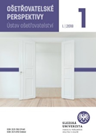 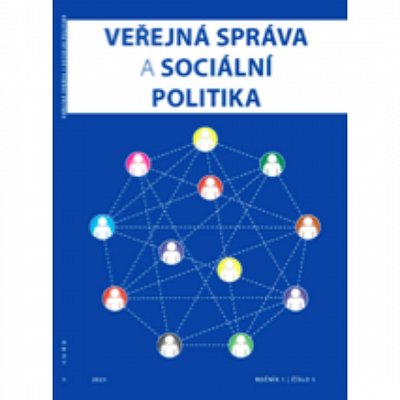 Modern faculty
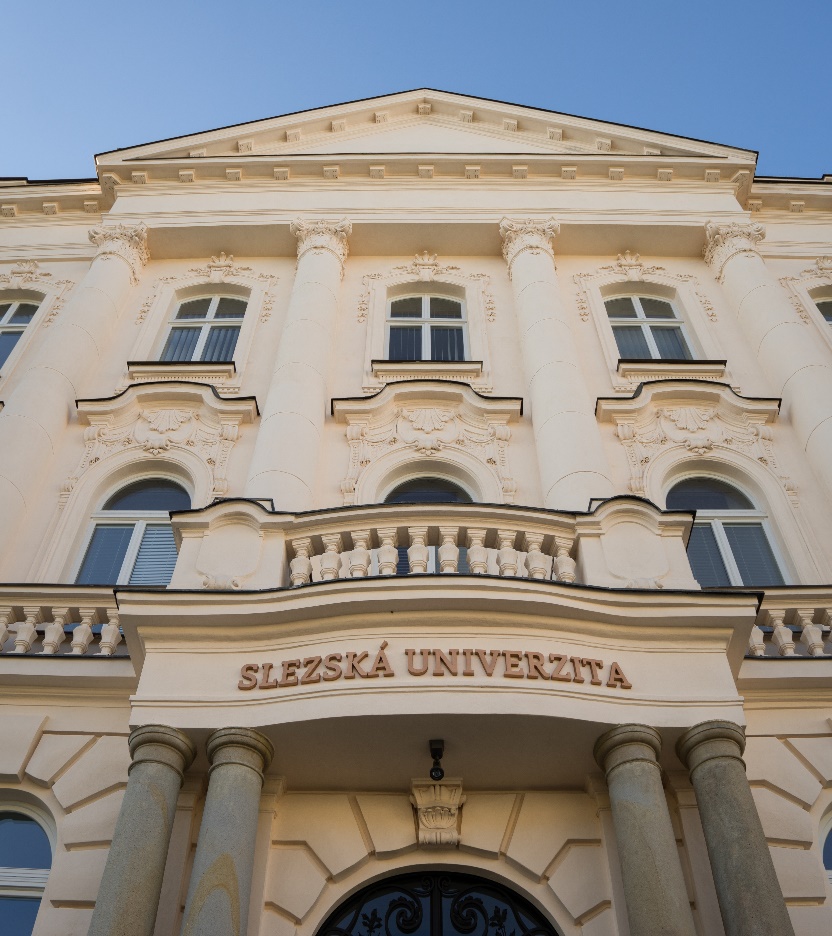 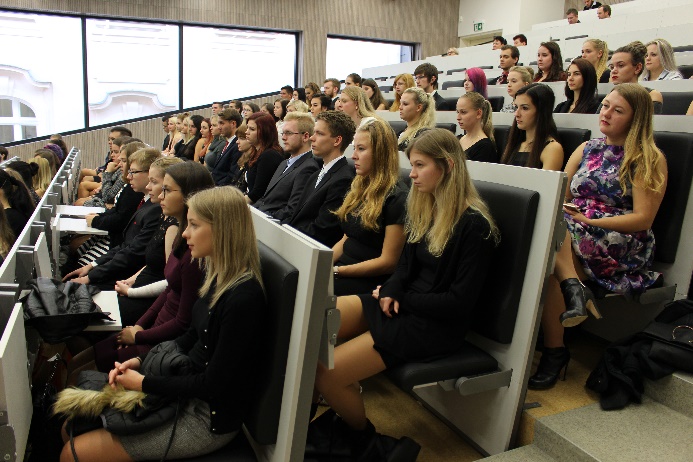 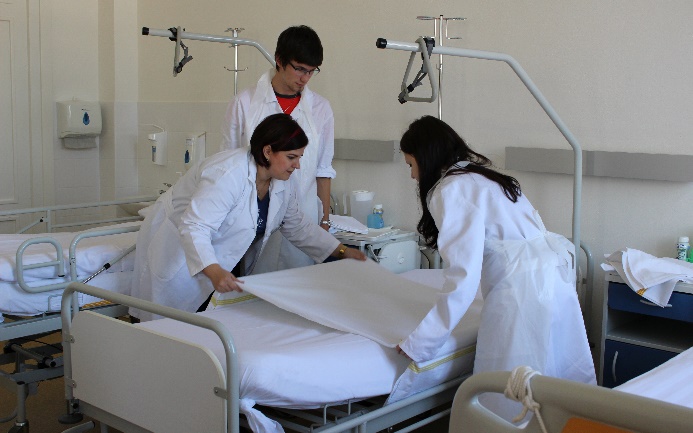 Specialized classrooms - Dental hygiene
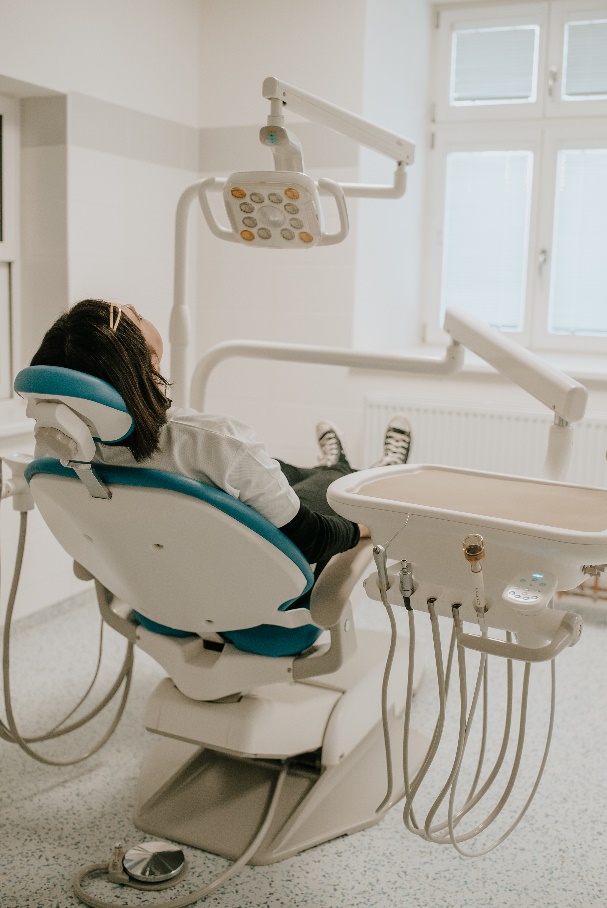 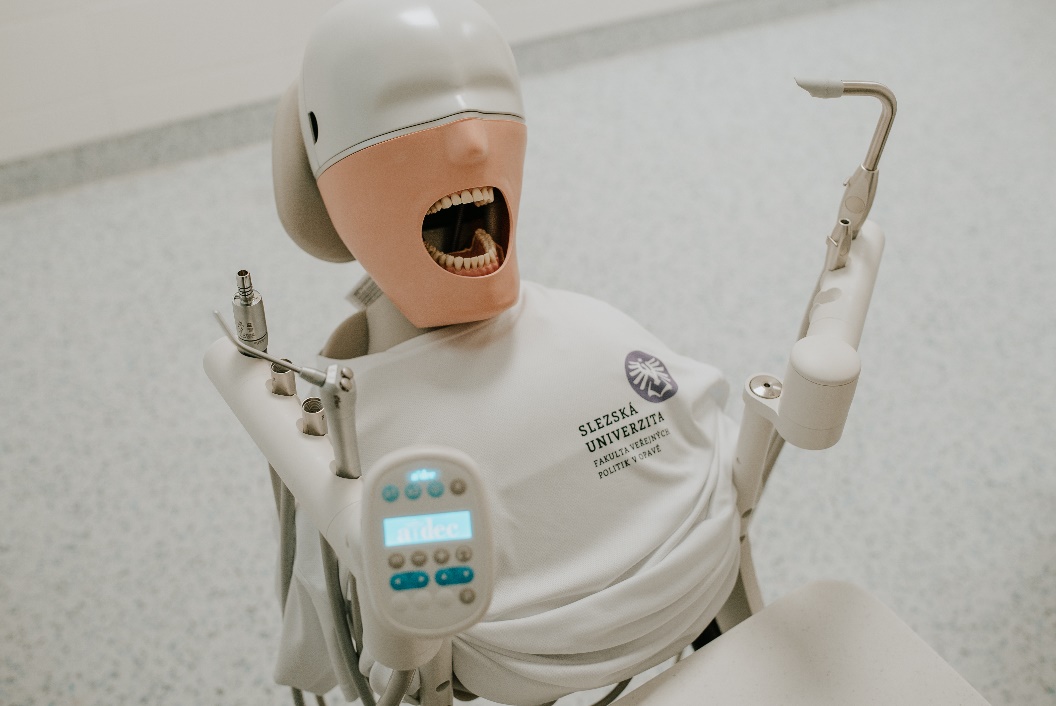 Specialized classrooms - General Nurse
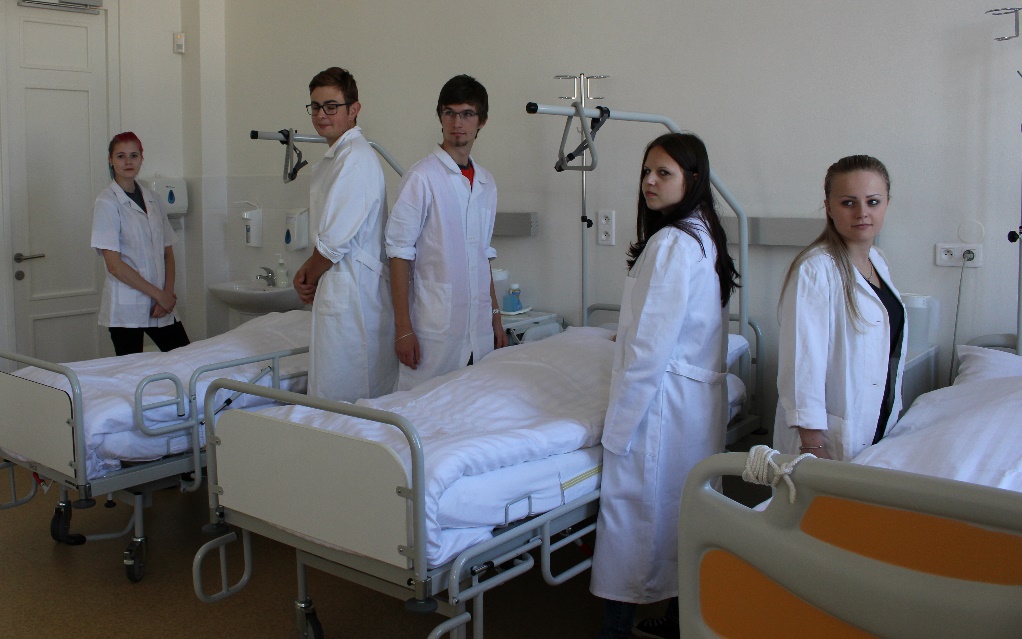 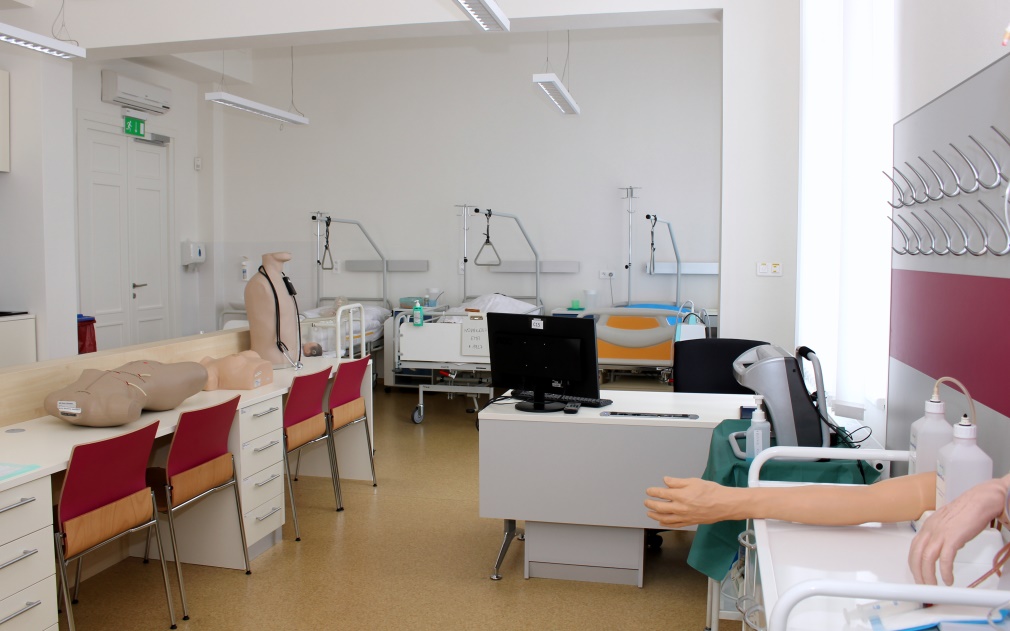 Specialized classrooms - Educational apartment
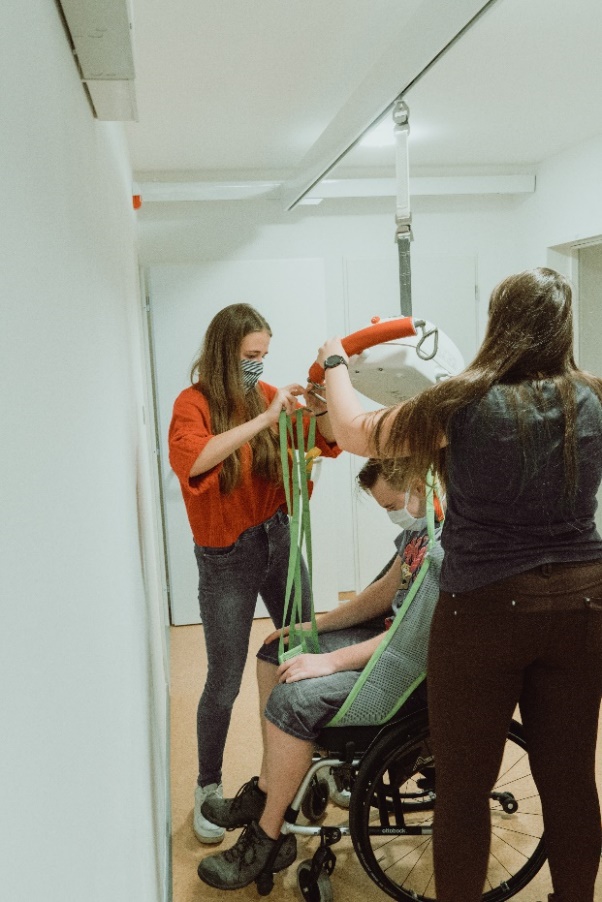 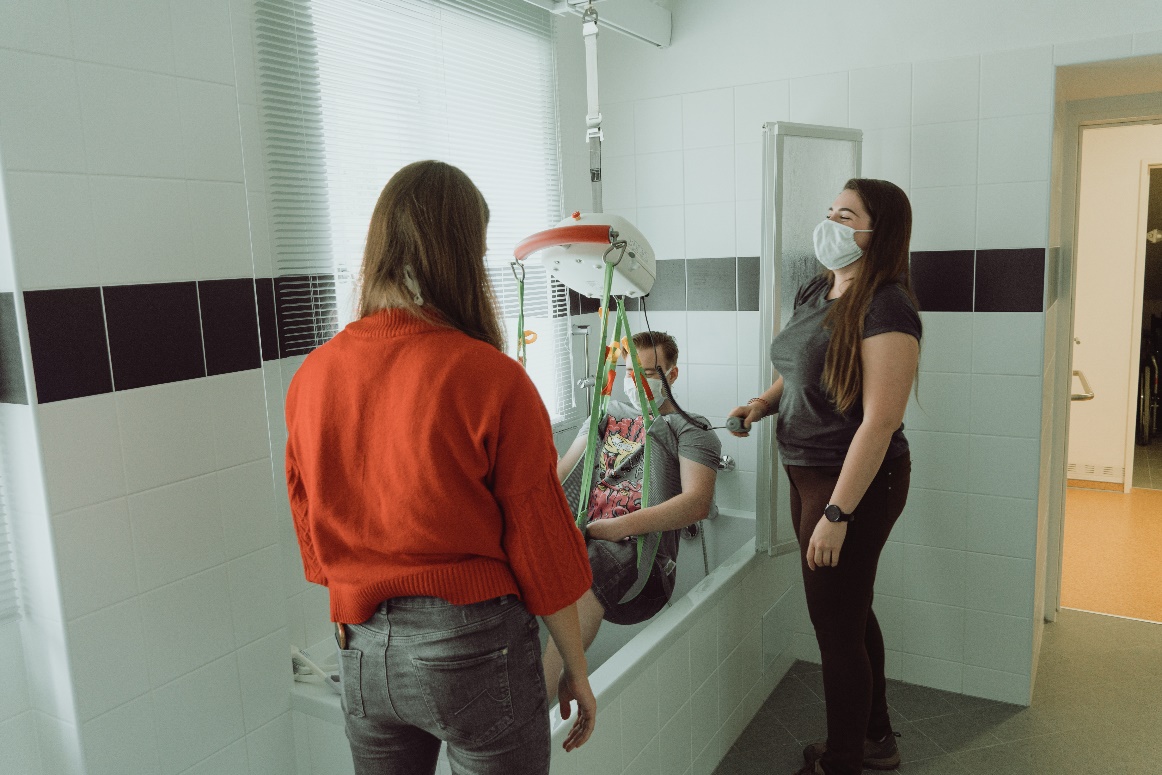 Specialized classrooms - Interviewing room and Snoezelen
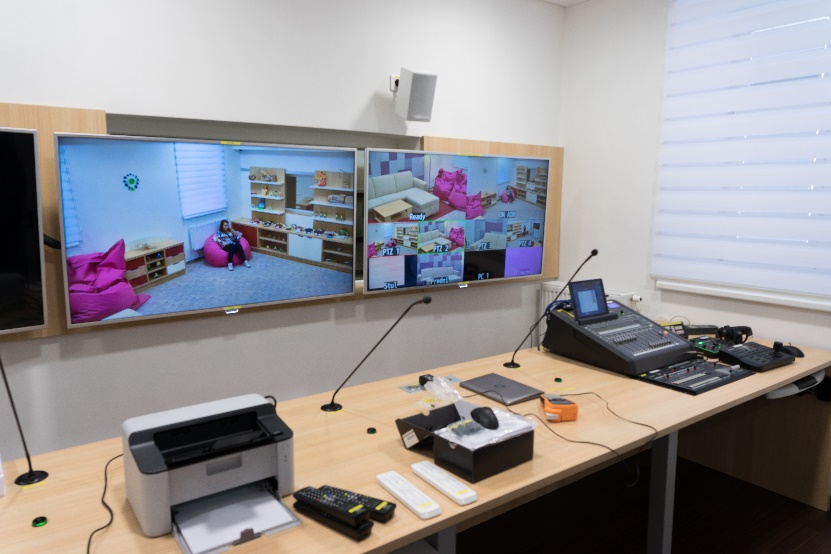 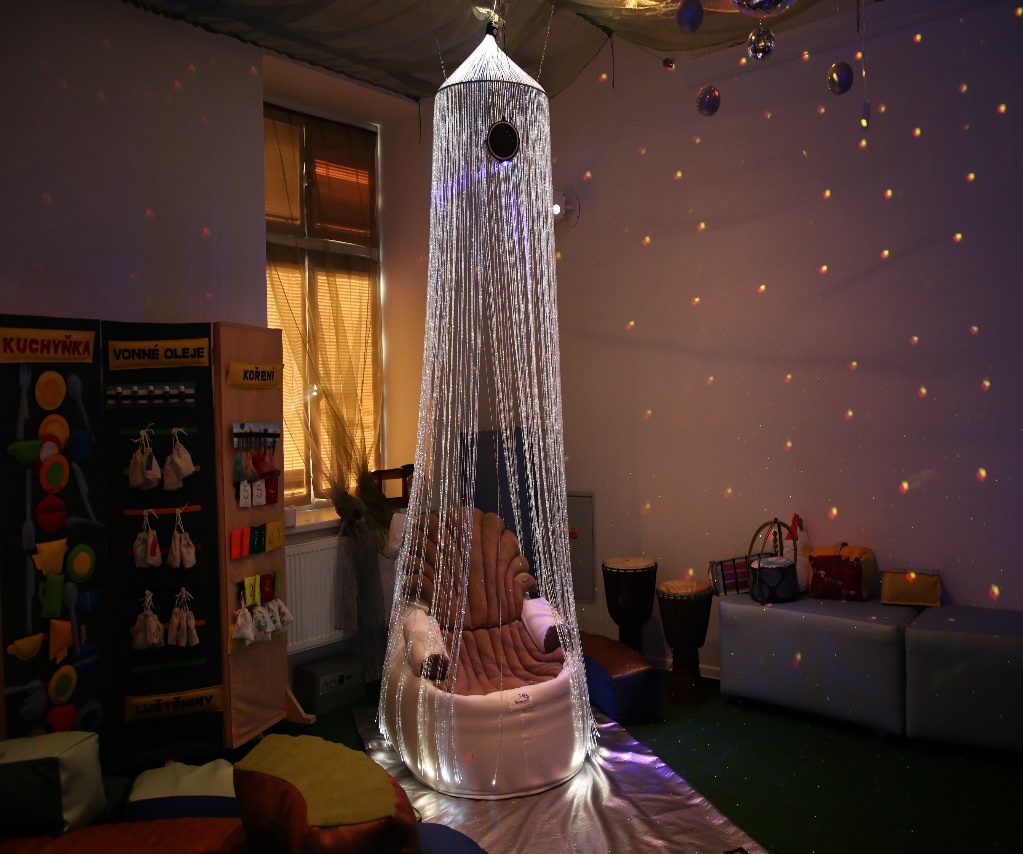 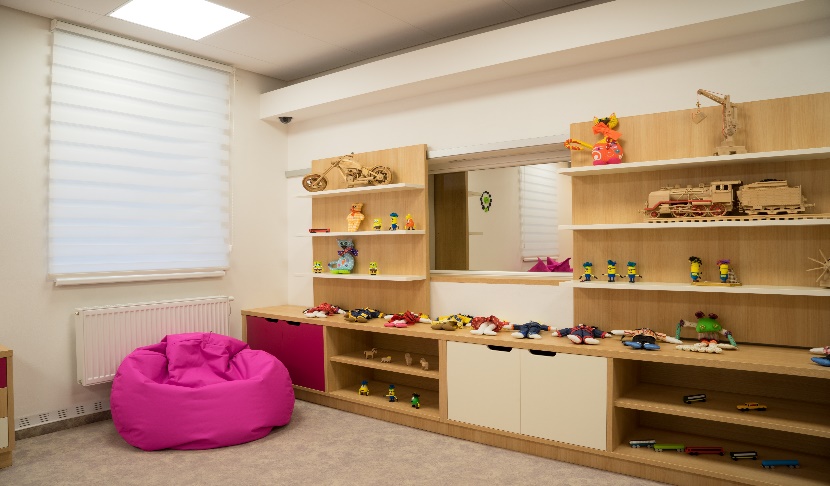 Virtual Tour of the Faculty
Welcome: https://1url.cz/LzAbR
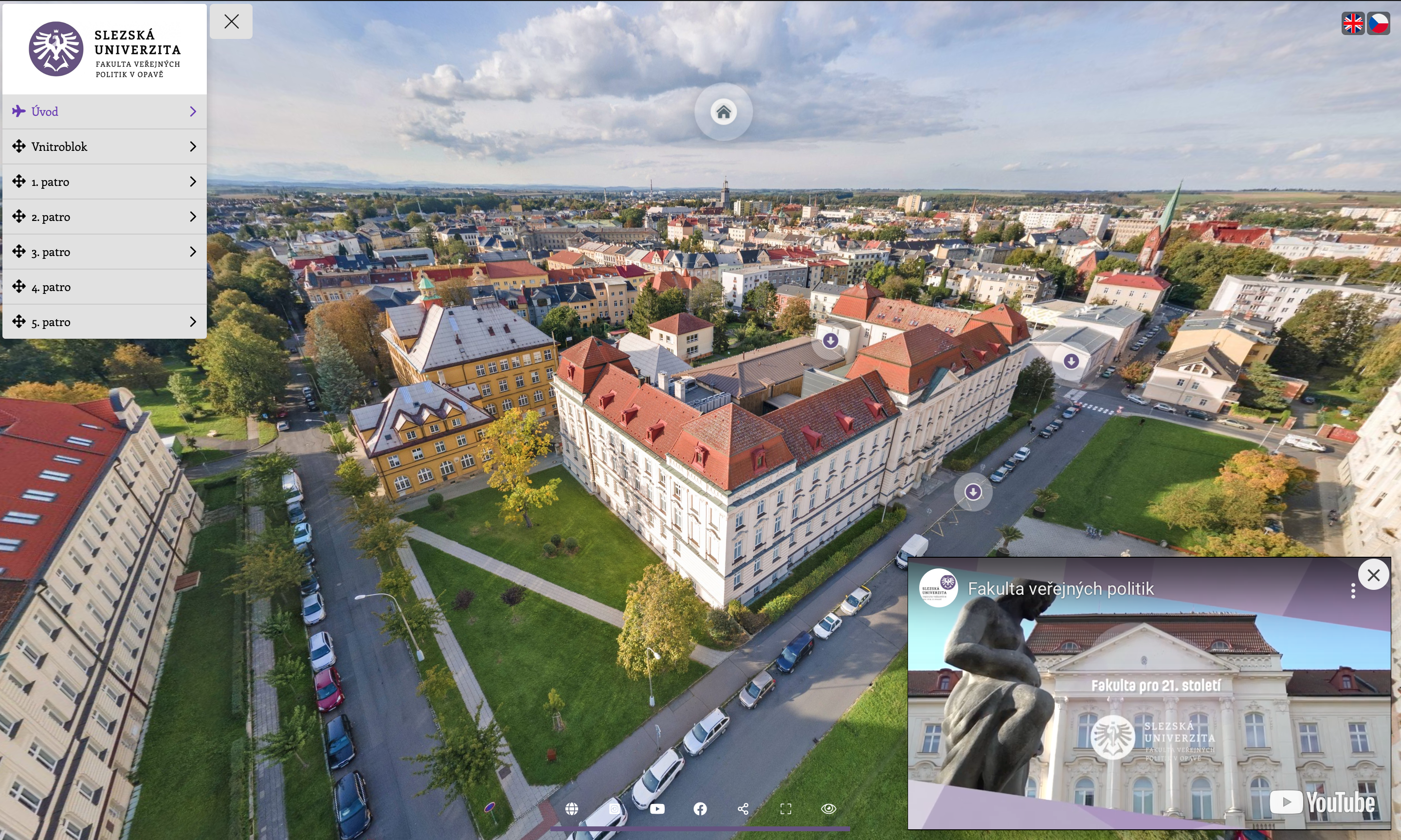 Where to find us?
Faculty website: https://www.slu.cz/fvp/cz/
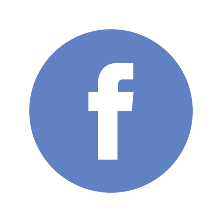 @slu.fvp
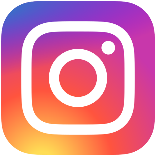 @fakultaverejnychpolitik
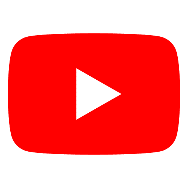 Fakulta veřejných politik v Opavě
Thank you for your attention!
(Presenter’s Contact Info)
Name and surname
E-mail / Phone